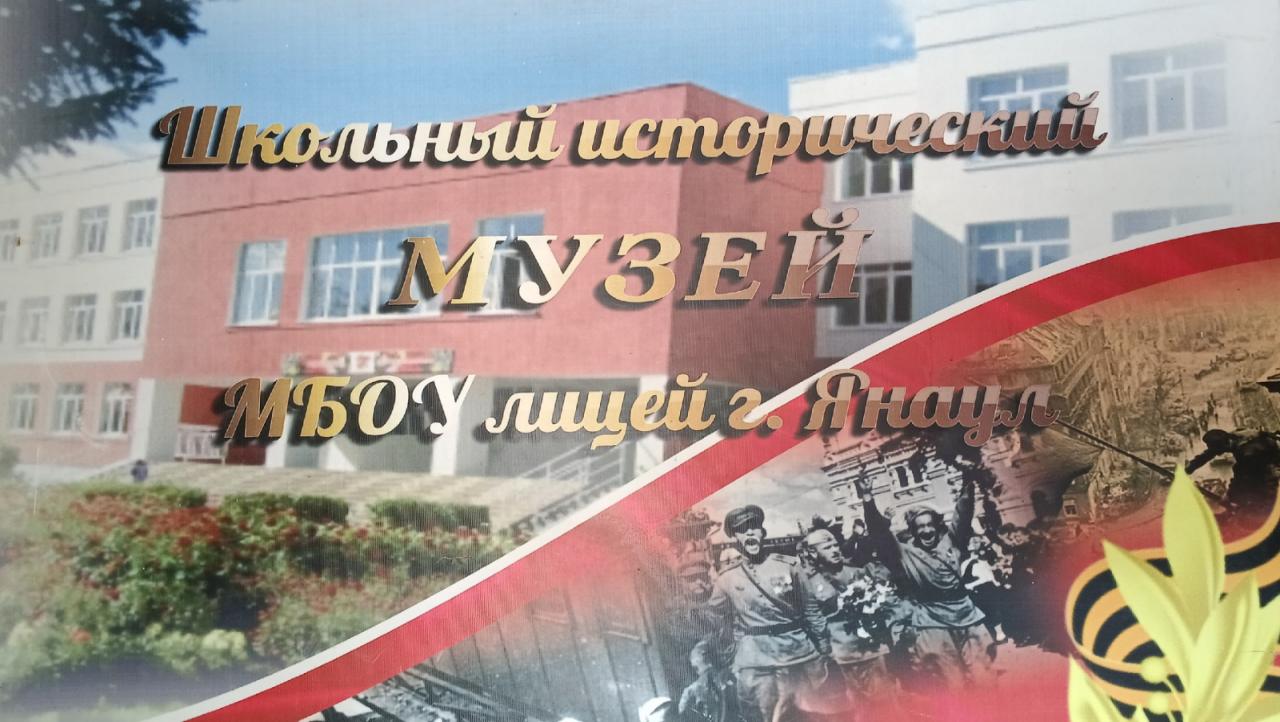 Адрес: 452800, г. Янаул,   
     ул. Победы, 77 
     руководитель музея: 
    Ившина Екатерина Николаевна
Документация музея
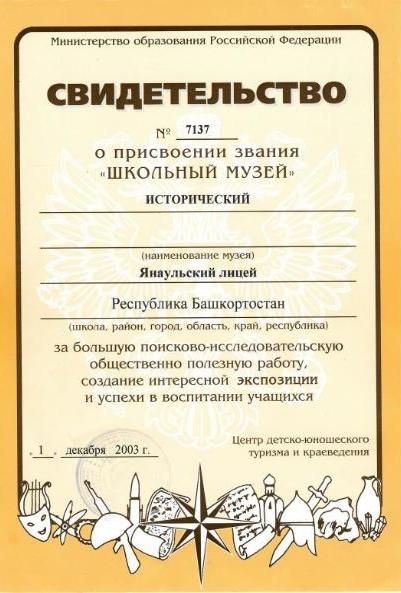 Документация музея
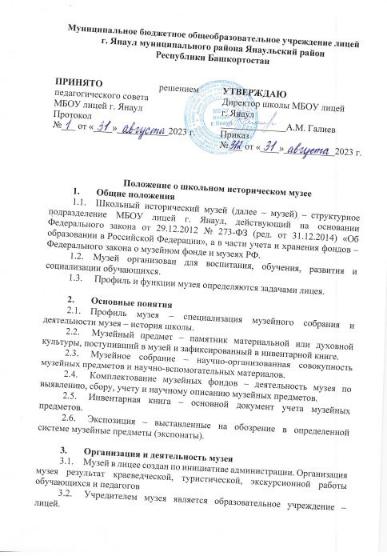 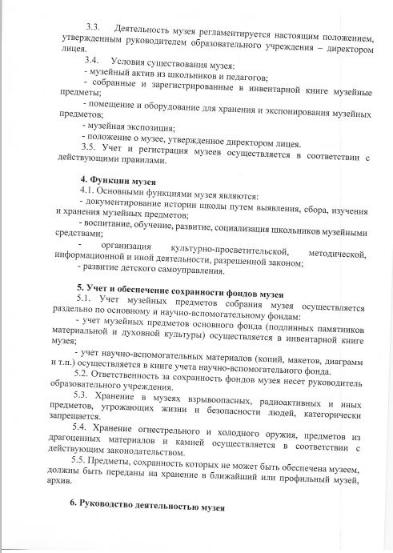 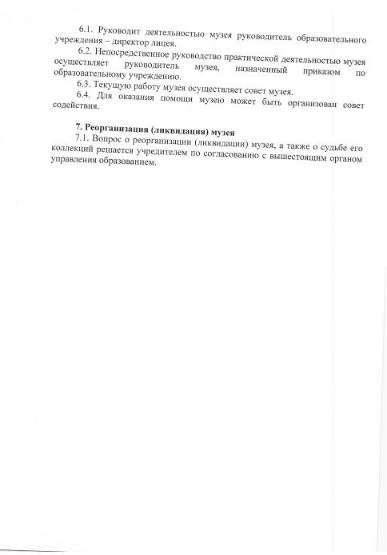 Школьный исторический музей открыт в 1987 году и отражает историю родной школы, связь времен, смену поколений, традиции лицея. 
Музей имеет богатейший материал об эвакогоспитале № 3551, работавшем на базе лицея в годы Великой Отечественной войны, о Герое Советского Союза В.Г. Лоскутове. Увековечена память выпускников лицея Ю.Чепкасова, С.Сандакова, Ф.Файзуллина, погибших при выполнении воинского долга в Афганистане и в Чечне. 
Музей лицея является центром методической работы, материалы широко используются на уроках, во внеурочной деятельности,  помогают обучающимся глубже усваивать программный материал, историю родного края.
Направления деятельности музея
Патриотический проект «Парта героя», посвященный выпускнику лицея, герою Советского союза Лоскутову В.Г.
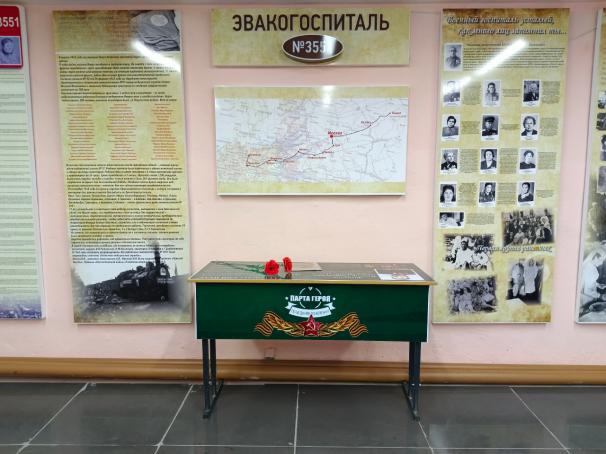 Папка-передвижка «Памяти павших героев Янаульского района в специальной военной операции на Украине»
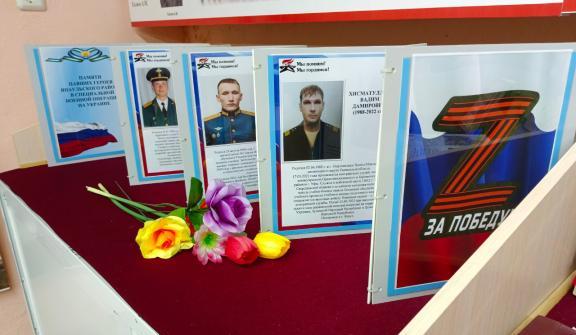 История школы на стендах…Как давно это было…
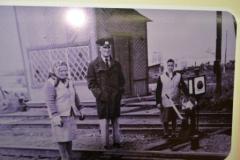 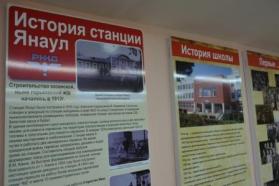 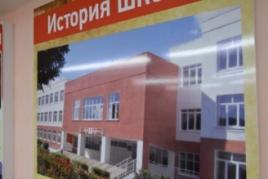 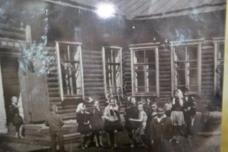 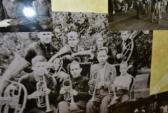 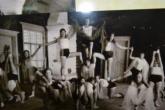 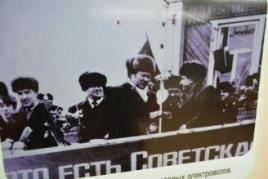 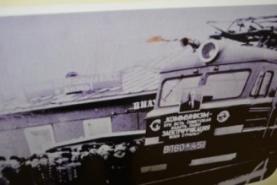 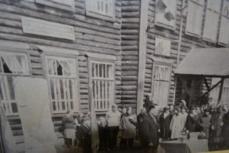 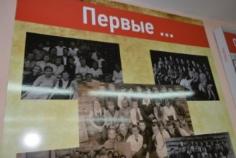 Здесь возвращали раненых в строй…
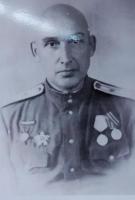 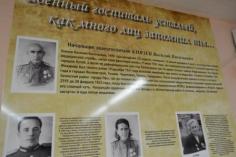 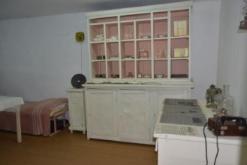 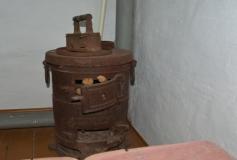 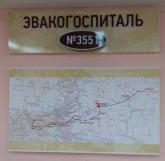 Начальник эвакогоспиталя Князев В.В.
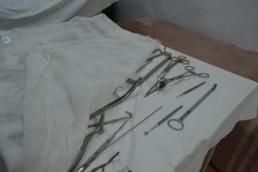 Печь-буржуйка: согревала, кормила, спасала раненых
Этапы пути эвакогоспиталя
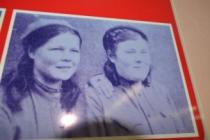 Сколько жизней спасено этими инструментами 
в умелых руках военных хирургов
Этим  утюгом гладили постиранные бинты, одежду раненых
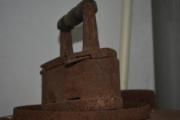 Медсестры эвакогоспиталя
Афганистан и Чечня: наша боль и память…
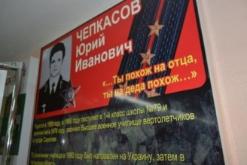 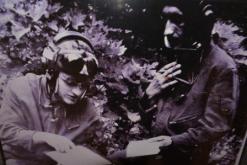 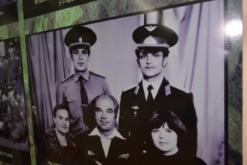 Юрий Чепкасов, погиб в Афганистане, выполняя интернациональный долг
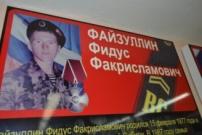 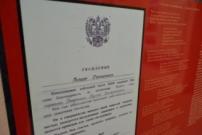 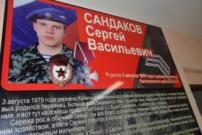 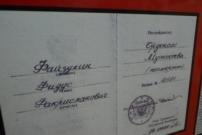 Сергей Сандаков, 
погиб во 2 чеченскую кампанию
Фидус Файзуллин, 
погиб в 1 чеченскую кампанию
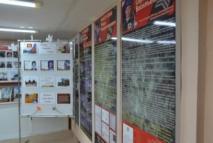 Юноши России присягают, Клятву перед знаменем дают. Юноши пока еще не знают, Что домой они не все придут…
Учителями славится Россия, ученики приносят славу ей…
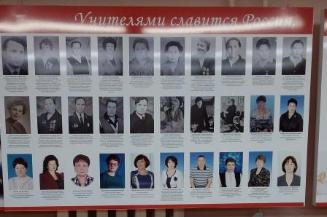 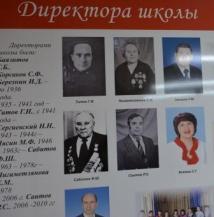 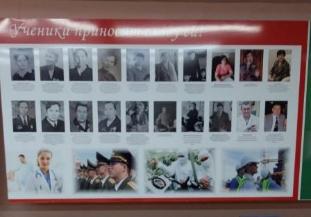 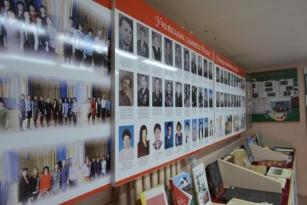 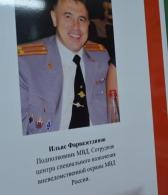 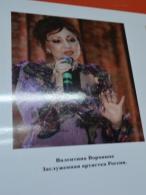 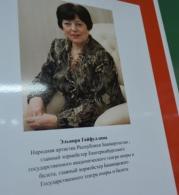 Родная школа, ты всех нас  научила
Ценить добро и Родину любить.
Каких учителей ты здесь взрастила!
Им хочется поэму посвятить.
Лицей сегодня
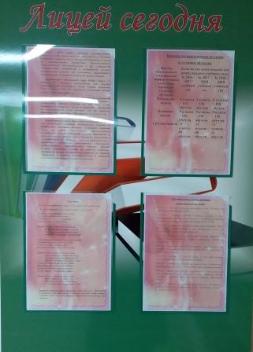 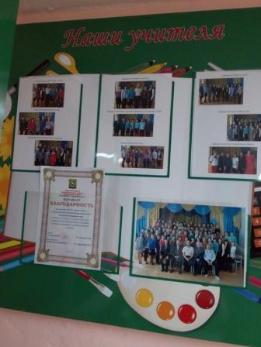 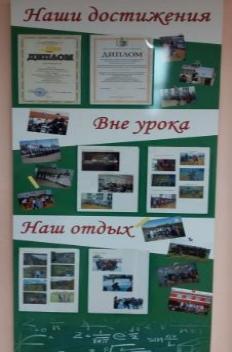 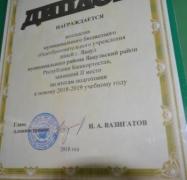 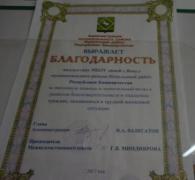 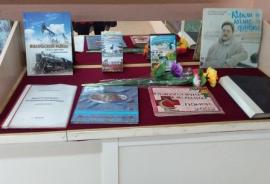 Встречи  с ветеранами Великой Отечественной войны, тружениками тыла, ветеранами труда, родителями погибших в Чечне выпускников
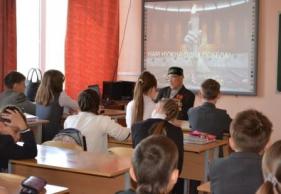 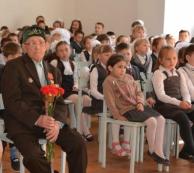 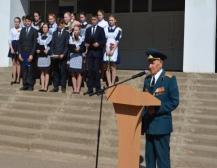 Они ковали Победу
Будьте достойны памяти дедов и прадедов!
Любите свою Родину также, 
как любим ее мы! Берегите мир!
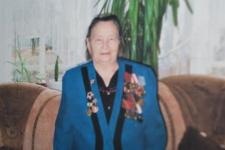 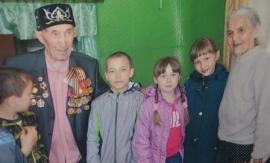 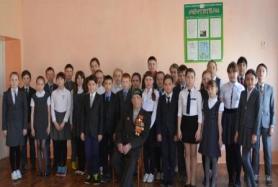 Спасибо вам за жизни этой свет, 
За детский смех, за синь над головами! 
За то, что к самой важной из побед 
Отважно до Берлина прошагали!
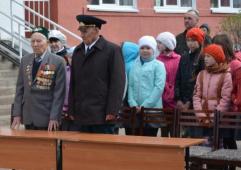 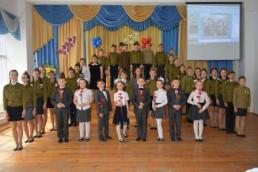 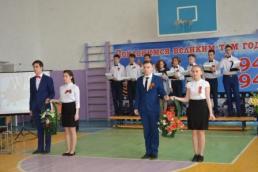 Кровавою ценой досталась нам  Великая Победа
Пусть всегда будет солнце!
Вспомним всех поименно,
Горем вспомним своим...
Это нужно — не мертвым!
Это надо — живым…
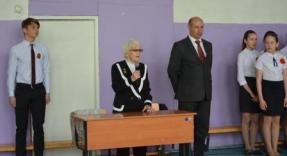 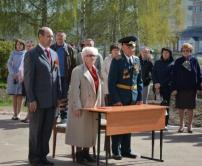 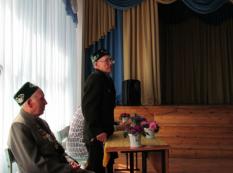 Запоминайте нас, пока мы есть!Ведь мы еще на многое сгодимся.Никто не знает, сколько мы продлимся,А вот сейчас мы с вами, рядом, здесь. 

Мы вечно с вами толковать бы рады,Но всех ветра когда-то унесут...Запоминайте ж нас, пока мы тут,Тогда архивов и листать не надо!
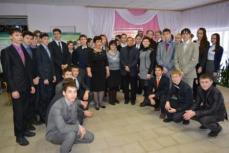 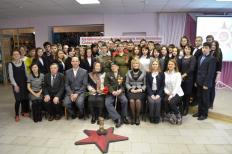 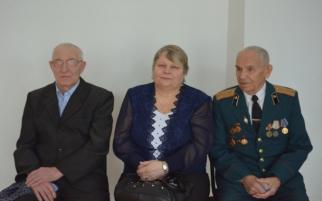 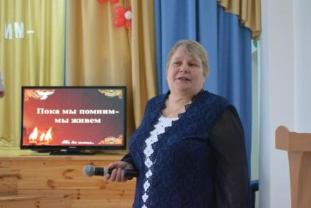 Вот они,  родители , взрастившие героев, достойных памяти своих дедов, победивших фашизм
Галина Семеновна,  мать Сандакова Сергея: «Мой сынок  с детства был скромным, но очень смелым мальчиком…»
Ей написали:«Сын ваш пал в бою».Ей написали:«Перед вражьим строемОн устоял,Он роту спас свою.Гордитесь им,Солдатом и героем».
И мать гордится воином родным,Его солдатской доблестьюГордится.А по ночамОн снится ей живым.И не героем –Просто сыном снится.
На встрече с родителями Файзуллина Фидуса и Сандакова Сергея, погибшими в Чечне.

     Пусть не будет войны никогда! 
     Пусть спокойные спят города…
Поисково-исследовательская деятельность
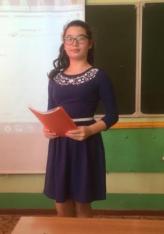 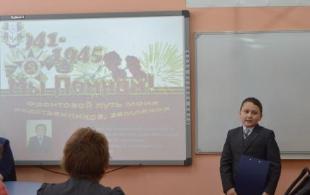 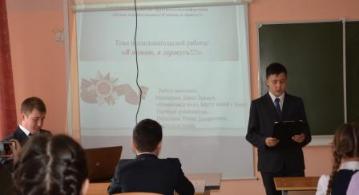 Лицеисты со своими наставниками  успешно ведут большую поисково-исследовательскую деятельность   о великом подвиге советского народа в годы Великой Отечественной войны 
1941 – 1945 гг.  Материалы  работ  обучающихся публикуются в сборниках Республиканских научно- практических конференций.
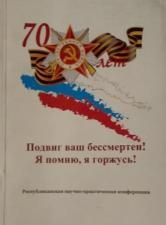 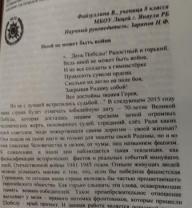 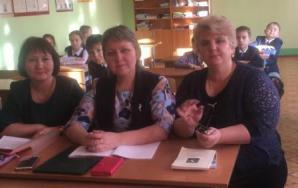 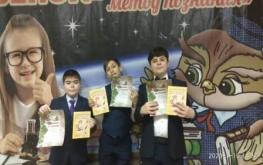 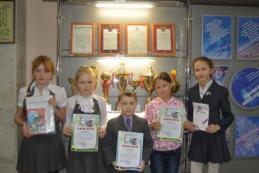 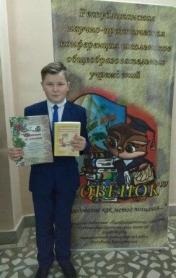 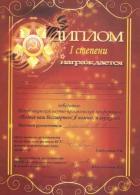 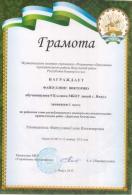 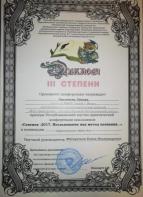 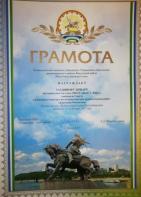 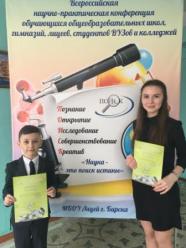 Наши обучающиеся – победители и призеры 
Республиканских научно-практических конференций, посвященных  Великой Победе
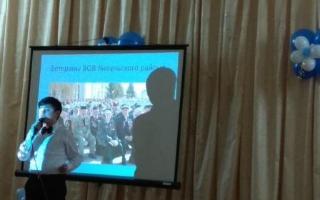 Использование материалов музея во внеурочной деятельности
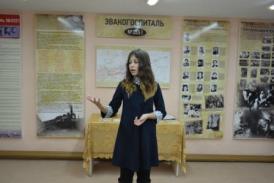 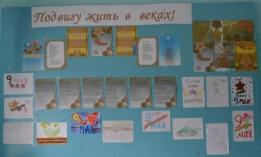 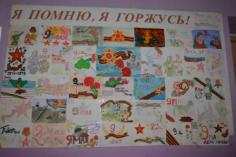 Классный час  
об эвакогоспитале № 3551,
 звучит стихотворение 
«Военный госпиталь»
Выставки  рисунков обучающихся начальных классов
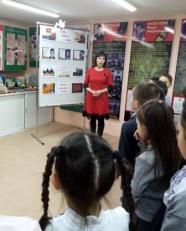 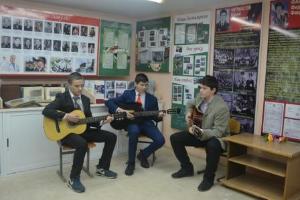 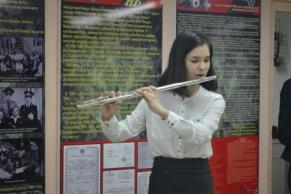 Классный час, посвященный Дню памяти о россиянах,  
выполнявших служебный долг за пределами Отечества
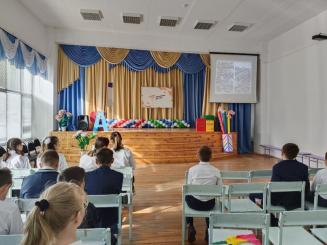 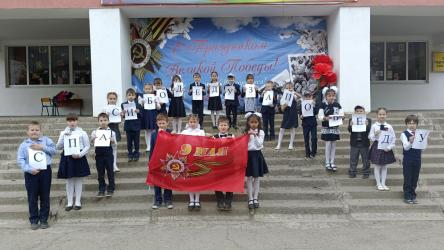 Подвиг Зои Космодемьянской
Всероссийская акция «Спасибо деду за Победу!»
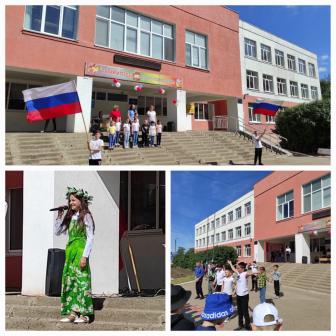 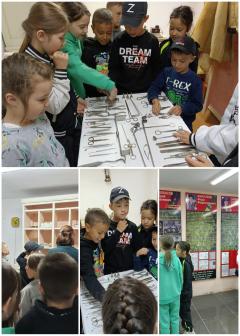 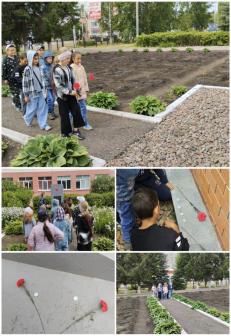 Патриотический концерт «День России»
22 июня День памяти и  скорби
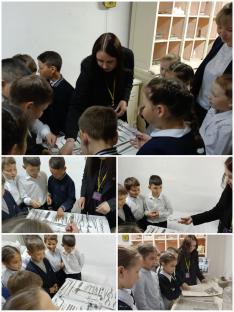 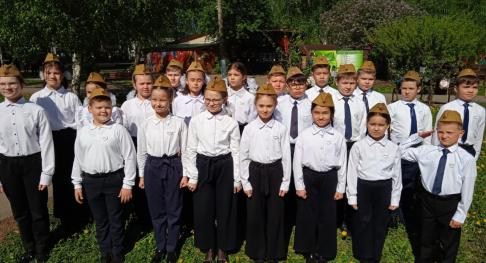 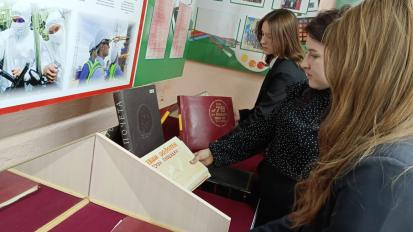 Участие Орлят России в городском параде на 9 мая
18 мая Международный день музеев
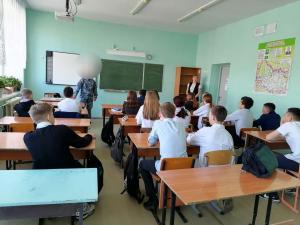 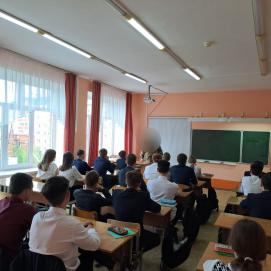 Встречи с участниками СВО на Украине
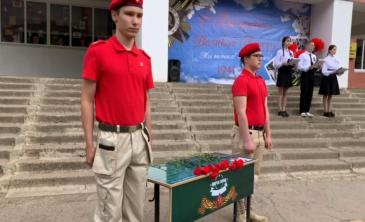 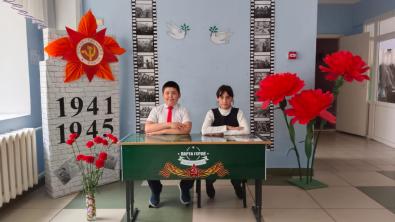 Открытие «Парты героя» нашему выпускнику, герою Советского Союза Лоскутову  В.Г.
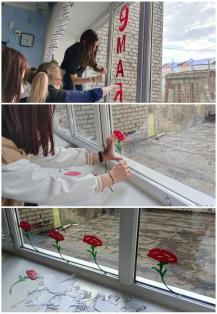 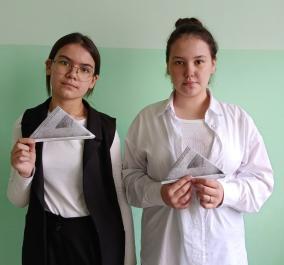 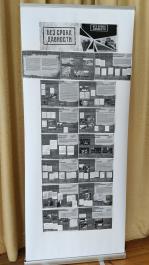 Всероссийский проект 
«Без срока давности»
Всероссийская акция «Окна Победы»
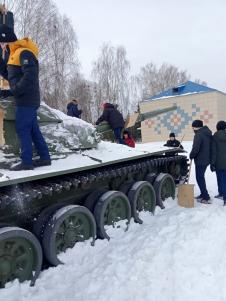 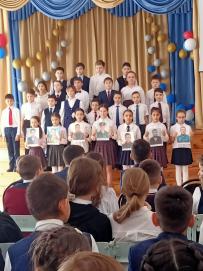 Волонтерская деятельность
Концерт «Герои СВО»
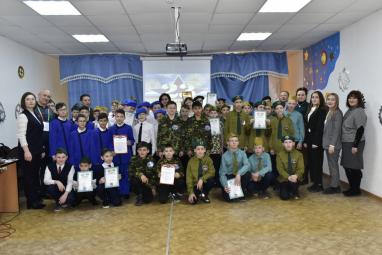 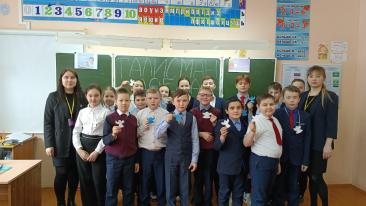 Всероссийская акция «Талисманы добра»
Районный конкурс «Операция Десант»
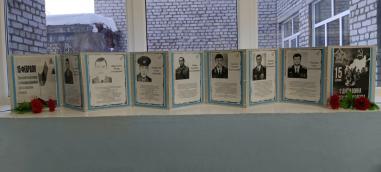 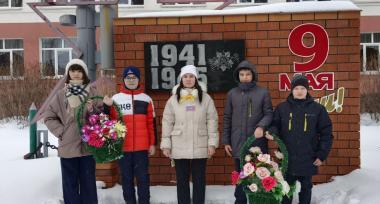 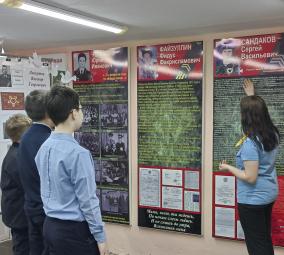 Мероприятия, посвященные 15 февраля Дню памяти о россиянах, исполнявших служебный долг за пределами Отечества
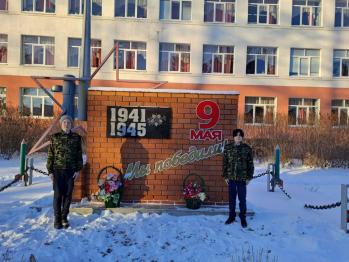 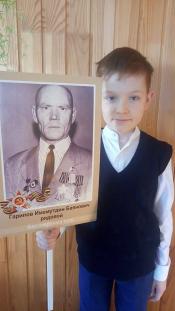 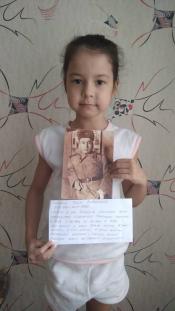 Акция «Свеча памяти»
3 декабря 
«День неизвестного солдата»
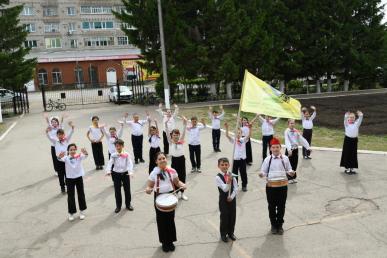 Онлайн фото-марафон 
«Герои Отечества среди нас»
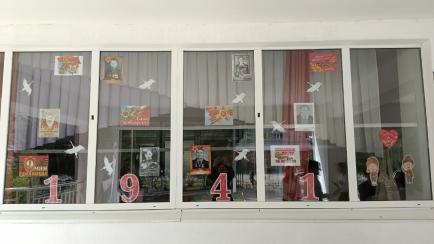 19 мая День Пионерии
Всероссийская акция «Бессмертный полк в каждой школе»
Использование материалов музея в учебном процессе
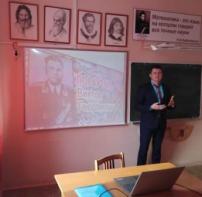 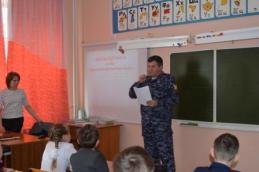 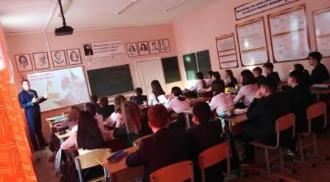 На уроке  окружающего мира 
в начальных классах 
об эвакогоспитале №3551
На уроке истории о подвигах Героя Советского Союза Лоскутова В.Г.
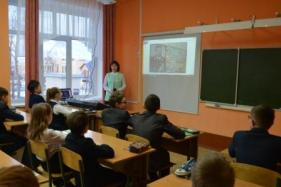 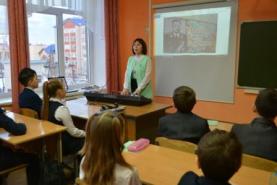 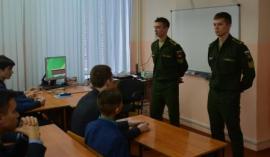 На уроке истории  
гости-выпускники 
военных  ВУЗов  рассказывают  
о  погибших в Чечне
 С.Сандакове  и Ф.Файзуллине
На уроке музыки  
о  Герое Советского  Союза 
Лоскутове В.Г.  
Перед разучиванием песни о героях…
Звучит песня 
«От героев былых времен»
Связь музея с общественностью
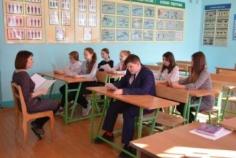 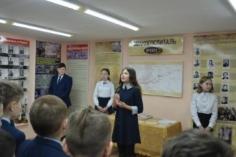 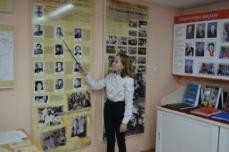 Собрание с активистами музея,  участниками  объединения  «Юный патриот»
Юные экскурсоводы проводят урок мужества 
для обучающихся 4г класса
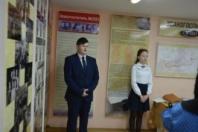 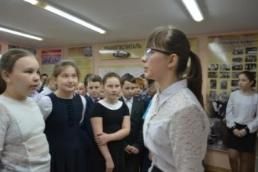 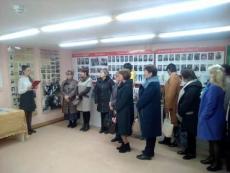 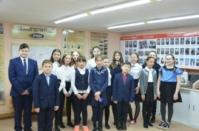 Я знаю по рассказам бабушки, что мой дядя был очень храбрым… 
О Сандакове Сергее рассказывает его родственница Спирина  Екатерина, обучающаяся лицея
Активисты  клуба старшеклассников «Поиск»
 проводят экскурсию  по музею 
для учителей географии 
и истории школ  города  Янаул
Участники  объединения  «Юный патриот»  всегда рады  видеть всех посетителей в стенах музея
Пока мы помним, мы живем
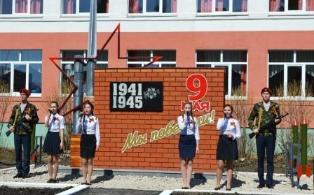 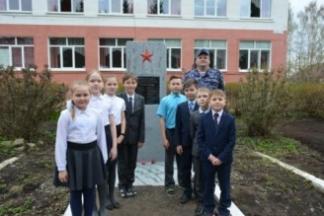 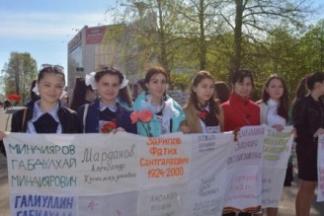 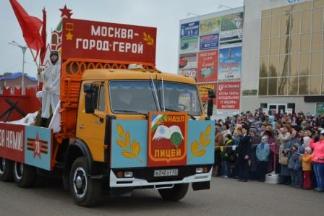 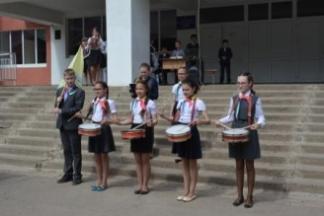 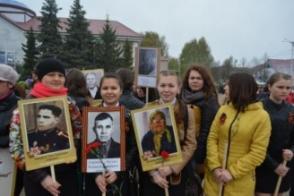